People
Watching
02.11.2024
Ziying Zhang
Content
WHAT PLACE DID I CHOOSE?
WHAT TECHNIQUES DO I USE?
WHAT DATA DID I RECORD?
DATA ANALYSIS
SUMMARIES
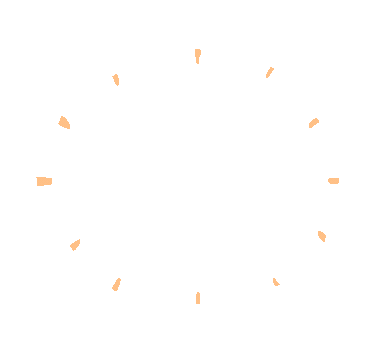 What place did I choose?
WHAT PLACE DID I CHOOSE?
The location I chose is located at the traffic light intersection next to Iceland in Winchester.
Advantage
Higher foot traffic, encompassing multiple types of pedestrians
Multiple patterns of pedestrian behaviour observed
Frequent social interactions between people
10:10
10：30
13：34
14：03
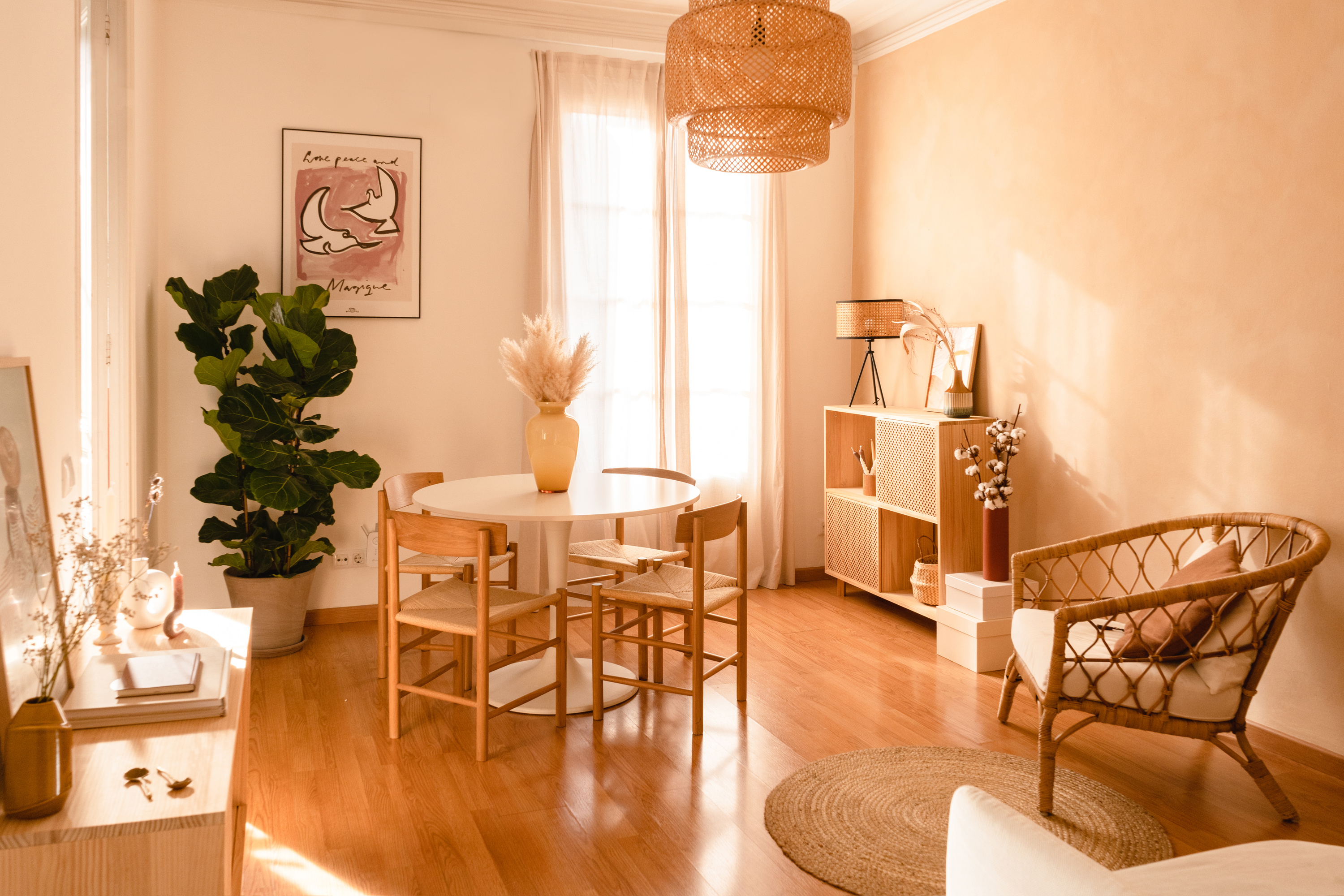 Timeline
Departure to destination
Arrive at destination and start recording
Arrived home
End of record
Develop a planned timetable to make the event a success.
WHAT TECHNIQUES DO I USE?
Phone

For taking videos, pictures, etc.
Laptop

Used to create reports and process audio and video post.
Recorder
For Recording audio.
Sketch Book

For recording data, drawing on the spot.
Ipad

For on-site drawing, processing of pictures.
WHAT DATA DID I RECORD?
Older people
Young
Parents
Accompanying the Elderly
People with pets
Travelling with friends
Couples
…
Audio
Listening to the voices that are here
Talking
Traffic Light
Talking
Walking
vehicles
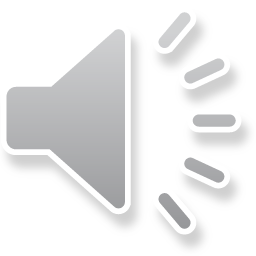 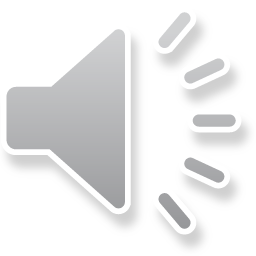 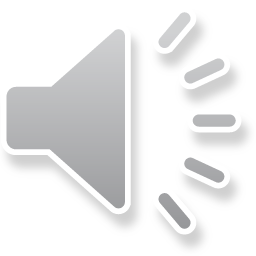 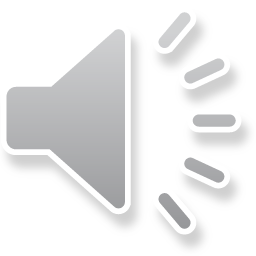 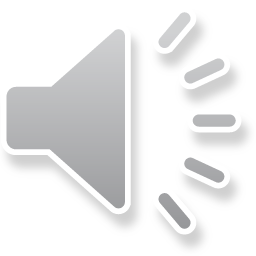 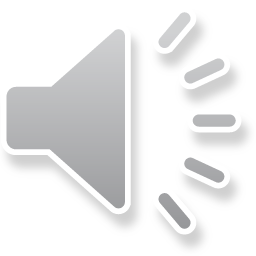 Sketch
https://youtu.be/Uz6Mrg_43Bc
*The above statistics are from the video.
Video
& Information Summary
Waiting for a green light
Standing or walking: 
Watching traffic light
Using mobile phones
Talking
Prepare to cross the road
Checking for vehicles
Accelerating the pace
Pushing a pram or leading a child
In the middle of a road crossing:
Staying alert
Obeying traffic rules
Behaviour after passing
Moving on
Stopping briefly
KPI # 1
SPECIAL POPULATIONS: 
Elderly people, people with disabilities, or people carrying heavy loads may need more time and help to get through a traffic light safely.
Time for
Thank You